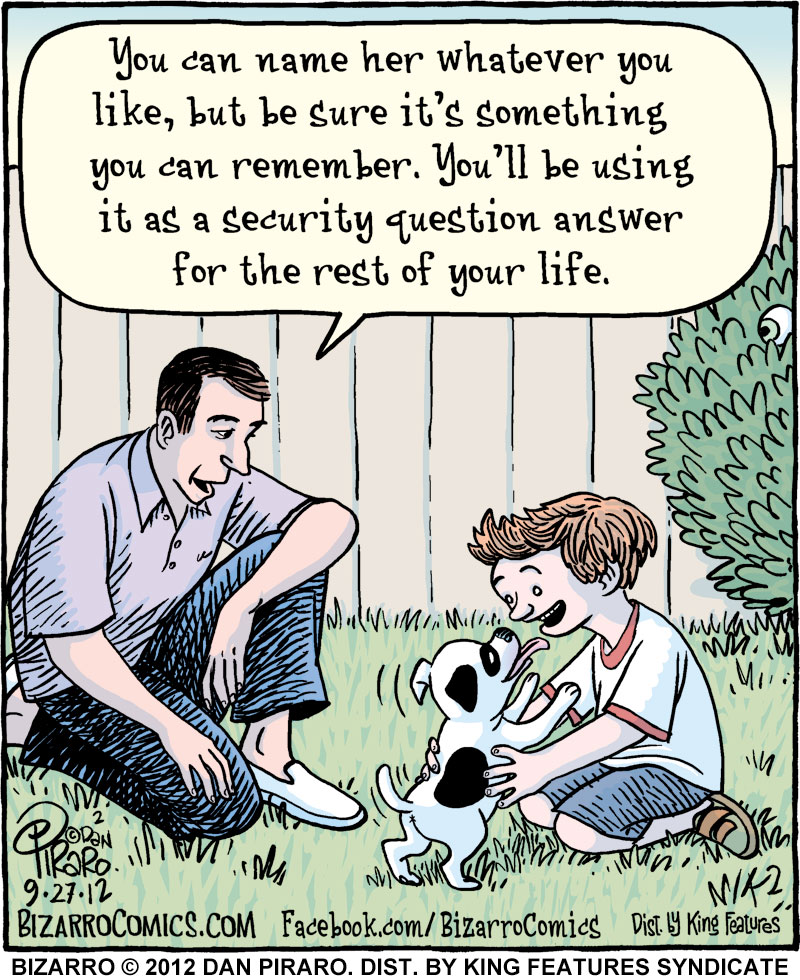 CSE 154
Lecture 11: More Events
Problems with reading/changing styles
<button id="clickme">Click Me</button>                     HTML
window.onload = function() {
  document.getElementById("clickme").onclick = biggerFont;
};
function biggerFont() {
  var button = document.getElementById("clickme");
  var size = parseInt(button.style.fontSize);
  button.style.fontSize = (size + 4) + "pt";
}                                                             JS
output
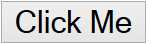 style property lets you set any CSS style for an element 
problem: you cannot read existing styles with it (you can read ones you set using the DOM .style, but not ones that are set in the CSS file)
Accessing elements' existing styles
window.getComputedStyle(element).propertyName                JS
function biggerFont() {
  // turn text yellow and make it bigger
  var clickMe = document.getElementById("clickme");
  var size = parseInt(window.getComputedStyle(clickMe).fontSize);
  clickMe.style.fontSize = (size + 4) + "pt";
}                                                             JS
output
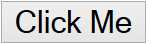 getComputedStyle method of global window object accesses existing styles
Common bug: incorrect usage of existing styles
the following example computes e.g. "200px" + 100 + "px" , which would evaluate to "200px100px"
var main = document.getElementById("main");
main.style.top = window.getComputedStyle(main).top + 100 + "px“;
                 // bad!                                     JS
a corrected version:
main.style.top = parseInt(window.getComputedStyle(main).top) +
                         100 + "px";  // correct              JS
Removing a node from the page
function slideClick() {
  var bullet = document.getElementById("removeme");
  bullet.parentNode.removeChild(bullet);
}                                                             JS
odd idiom: obj.parentNode.remove(obj);
The keyword this
this.fieldName                  // access field
this.fieldName = value;         // modify field

this.methodName(parameters);    // call method               JS
all JavaScript code actually runs inside of an object
by default, code runs in the global window object (so this === window)
all global variables and functions you declare become part of window
the this keyword refers to the current object
Event handler binding
window.onload = function() {
  document.getElementById("textbox").onmouseout = booyah;
  document.getElementById("submit").onclick = booyah;       
                              // bound to submit button here
};

function booyah() { // booyah knows what object it was called on
  this.value = "booyah";
}                                                            JS
output
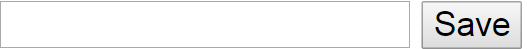 event handlers attached unobtrusively are bound to the element
inside the handler, that element becomes this
Fixing redundant code with this
<input id="huey"  type="radio" name="ducks" value="Huey"  /> Huey
<input id="dewey" type="radio" name="ducks" value="Dewey" /> Dewey
<input id="louie" type="radio" name="ducks" value="Louie" /> Louie    HTML
function processDucks() {
  if (document.getElementById("huey").checked) {
    alert("Huey is checked!");
  } else if (document.getElementById("dewey").checked) {
    alert("Dewey is checked!");
  } else {
    alert("Louie is checked!");
  }
  alert(this.value + " is checked!");
}                                                                       JS
output
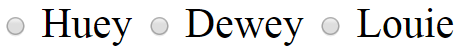 if the same function is assigned to multiple elements, each gets its own bound copy
JavaScript events
the click event (onclick) is just one of many events that can be handled
The event object
function name(event) {
  // an event handler function ...
}                                                             JS
Event handlers can accept an optional parameter to represent the event that is occurring. Event objects have the following properties / methods:
Mouse events
clicking
movement
Mouse event objects
The event passed to a mouse handler has these properties:
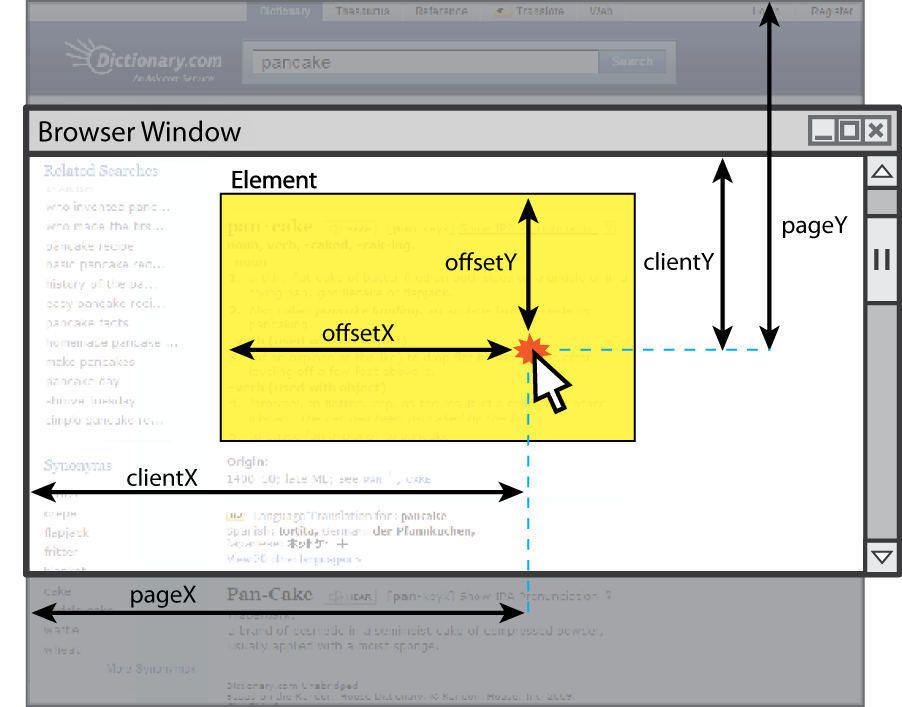 Mouse event example
<pre id="target">Move the mouse over me!</pre>             HTML
window.onload = function() {
  var target = document.getElementById("target");
  target.onmousemove = target.onmousedown = showCoords;
};

function showCoords(event) {
  document.getElementById("target").innerHTML = 
    + "screen : (" + event.screenX + ", " + event.screenY + ")\n"
    + "client : (" + event.clientX + ", " + event.clientY + ")\n"
    + "button : "  + event.button;
}                                                                    JS
screen : (333, 782) 
client : (222, 460) 
button : 0                                                                                                                                                               output
Keyboard/text events
Key event objects
issue: if the event you attach your listener to doesn't have the focus, you won't hear the event
possible solution: attach key listener to entire page body, document, an outer element, etc.
Key event example
document.getElementById("textbox").onkeydown = textKeyDown;
...
function textKeyDown(event) {
  var key = String.fromCharCode(event.keyCode);
  if (key == 's' && event.altKey) {
    alert("Save the document!");
    this.value = this.value.split("").join("-");
  }
}                                                            JS
each time you push down any key, even a modifier such as Alt or Ctrl, the keydown event fires
if you hold down the key, the keydown event fires repeatedly
keypress event is a bit flakier and inconsistent across browsers
Some useful key codes
Page/window events
The above can be handled on the window object
Multiple listeners to the same event
element.addEventListener("event", function);                  JS
var button = document.getElementById("mybutton");
button.addEventListener("click", func1);   
                 // button.onclick = func1;
button.addEventListener("click", func2);   
                 // button.onclick = func2;                   JS
if you assign onclick twice, the second one replaces the first
addEventListener allows multiple listeners to be called for the same event
(note that you do not include "on" in the event name!)
Multiple window.onload listeners
window.onload = function;
window.addEventListener("load", function);                    JS
it is considered bad form to directly assign to window.onload
multiple .js files could be linked to the same page, and if they all need to run code when the page loads, their window.onload statements will override each other
by calling window.addEventListener instead, all of them can run their code when the page is loaded
Form events
Stopping an event
you can also return false; from your event handler to stop an event
Stopping an event, example
<form id="exampleform" action="http://foo.com/foo.php">...</form>
window.onload = function() {
  var form = document.getElementById("exampleform");
  form.onsubmit = checkData;
};

function checkData(event) {
  if (document.getElementById("state").length != 2) {
    alert("Error, invalid city/state.");  // show error message
    event.preventDefault();
    return false;              // stop form submission
  }
}                                                              JS